OVERVIEW OF UWFT
MRAM May 2019
BUILDING TOWARDS FINANCIAL TRANSFORMATION
Since the Roadmap for Administrative Systems Modernization in 2008, UW has been on a path towards Financial Transformation, which each stepping stone building on the last
Finance Transformation Design, Implementation & 
“Go Live”
Present
Finance Transformation Readiness
2014-2017
Regents approval of scope, schedule and budget
System Configuration
Data Conversion
Integration and Reports Development
Business Processes and Roles
Operating Model deployed 
Unit Readiness confirmed 
IT support model 
Training & Testing
Finance Systems Strategy and Readiness
Benchmarking and Data Gathering 
Operating Model Design
Foundation Data Model and Prototyping
IT System design
2010-2013
Finance Systems Needs Assessment
Visioning Workshop
ERP Sourcing Strategy – Maturity Model Workshops 
Gartner Assessment 
HCM Workday Go-Live
Workday Selected for Finance
Deloitte TCO
2008
ARIBA Extension
HRP Modernization
Initial Hackett Benchmarking (Procurement)
Roadmap for Administrative System Modernization
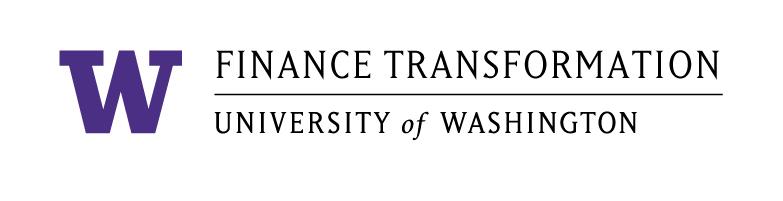 [Speaker Notes: JEANNE MARIE
Started out with a roadmap for administrative systems which included HRP, Finance, Research and Student – have been executing on that Roadmap
FSNA did requirements gathering for Finance; due to compliance issues determined we should do HRP Modernization first
Have now implemented HRP; benefit of that program going first
Deloitte – additional requirements gathering and maturity model workshops about a year ago; fit gap related to Workday and Workday selected for Finance
Integrated platform is key
Over summer completed largest BM&DG effort and now moving into Readiness – operating model, Foundation Data model, prototyping]
TRANSFORMATION MATURITY
Risk Mitigation
Technology Enabled Improvements
Business Transformation
Degrees of Transformation Examples
4
1. ERP System Replacement
Low degree of transformation. Lift and shift existing technology. Limited redesign of existing processes. Operating model remains intact.
Automation and Complete Consolidation of Services
2. ERP Impacted Process Redesign
Medium degree of transformation. Cloud capability leveraged. ERP-impacted processes standardized, with corresponding change to operating model.
3
End-to-End Process Redesign
Value to Organization
3. End-to-End Process Redesign
Medium – High degree of transformation. All Supply Chain and Finance processes standardized. New operating model established with ERP enablement.
2
ERP Impacted Process Redesign
1
4. Automation and Complete Consolidation of Services
High degree of transformation. All Supply Chain and Finance redesigned to leverage a leading operating model for transaction processing. Unified shared service(s), irrespective of ERP.
ERP System Replacement
Digital Technology Enabler
Focus on Transformation and Innovation
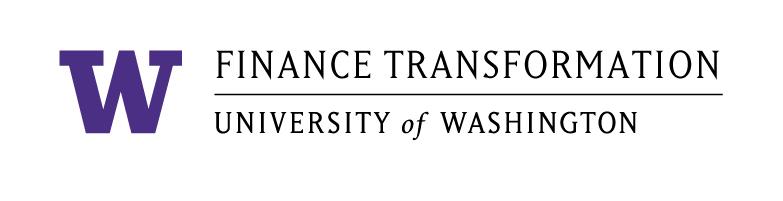 [Speaker Notes: Ed
Started out with a roadmap for administrative systems which included HRP, Finance, Research and Student – have been executing on that Roadmap
FSNA did requirements gathering for Finance; due to compliance issues determined we should do HRP Modernization first
Have now implemented HRP; benefit of that program going first
Deloitte – additional requirements gathering and maturity model workshops about a year ago; fit gap related to Workday and Workday selected for Finance
Integrated platform is key
Over summer completed largest BM&DG effort and now moving into Readiness – operating model, Foundation Data model, prototyping]
UWFT GOVERNANCE STRUCTURE
= Current
= Future
Sponsor Team
UW Medicine Advisory
Board of Deans & Chancellors
Program Leadership Team
Technical Advisory
Accounting Advisory
Technical Leadership Team
Core Transformation
Team
Faculty Advisory
Process Transformation Teams
Program Team
*Administrative leadership for program team is VP Finance
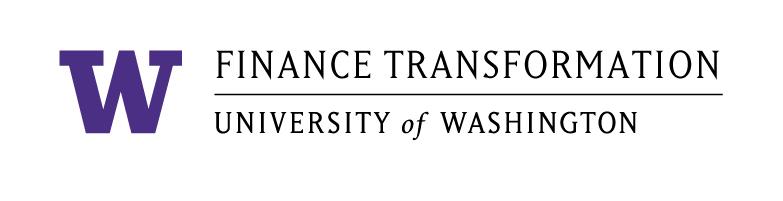 [Speaker Notes: Ed – call out how grants and research experts are involved in almost every single group, with 
Mary Lidstrom on Sponsors
Jim Kresl on PLT and Core
Sue Camber on PLT
Kirsten DeFries on Core, Lily Gebrenegus on op model working group]
TOP AREAS OF OPPORTUNITY IN FINANCE/POST-AWARD GRANTS MANAGEMENT
Travel and expenses

Budget reconciliations and journal entries

Annual planning and forecasting 

Business performance reporting and analysis
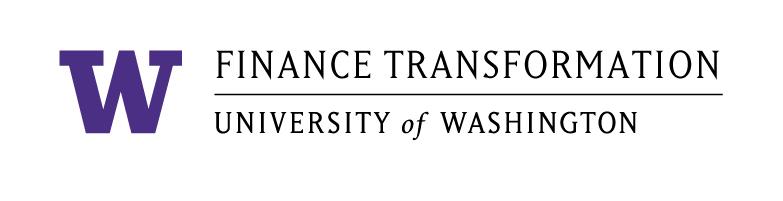 5
[Speaker Notes: Nicole/Jenn]
A DESIGN PARTNERSHIP WITH WORKDAY GRANTS
UW hosted a 2-day series of working meetings with Workday’s Grants product managers and customer success leadership team
Workday recognizes UW is the leading R1 institution (in terms of grants volume) 
We have already begun to engage with Workday to formalize a regular rhythm for collaborating on current and future state design needs
In the coming months and years, the UWFT program will continue engaging with UW’s research SMEs to inform and shape this part of UWFT
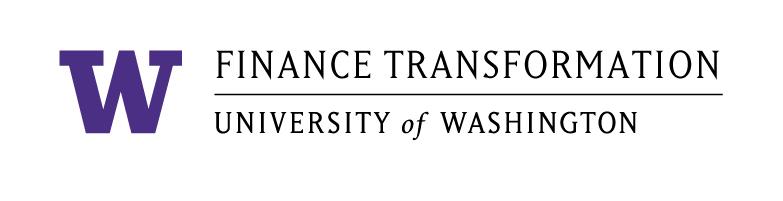 [Speaker Notes: Nicole]
UPCOMING OPPORTUNITIES FOR PARTICIPATION
Provide and encourage Subject Matter Experts to support workshops, decision making, review of decisions
Resources to review outputs of each of the 9 end-to-end processes and the Foundation Data Model; smaller units need to rely on others for input
Business and IT owners for each system will also be required to provide input to the system inventory analysis and support analysis for the system remediation/retirement strategy
Faculty participating in faculty focus groups
Additional effort is also being scoped for activities that each unit will need to prepare for Implementation
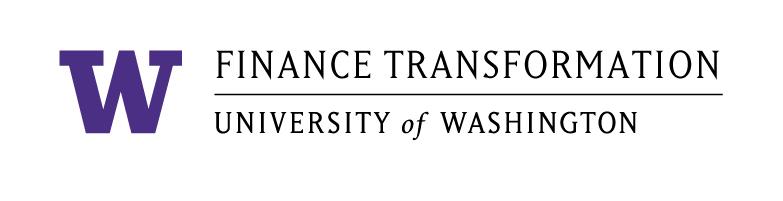 7
[Speaker Notes: Jenn]
THANK YOU!
User Task Group around specific need
User Task Group around specific need
Manage Cash and Financial Assets
User Task Group around specific need
Customer Req. to Payment
PROCESS TRANSFORMATION TEAMS
Hire to Retire
(TBD)
Core Transformation 
Team
Record to Report
Project Inception to Close
Grant Award to Close
Asset Acquire to Retire
Plan and Manage the Business
Procurement & Supply Chain
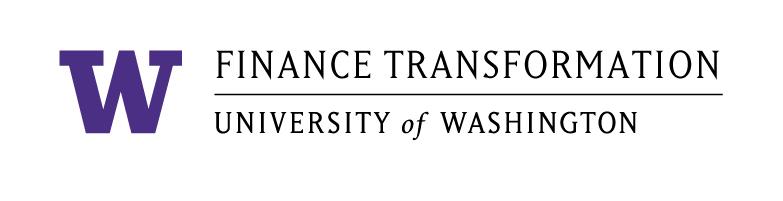 9
[Speaker Notes: Liz – question about participation – reminds me that she was often frustrated during HRPM – how can we involve her more?


8-12 people
Provide detailed subject matter expertise on systems, reports, and sub processes. 
Document high level current state processes, policies and roles
Support data gathering for process area side systems, reports inventory and detailed use cases, side system analysis, report analysis, change management, security requirements, communication, training, etc. 
Change Agents 
Become super users in Workday
Late spring/early summer]
UWFT READINESS TIMELINE
Readiness Phase
Operating Model
Current State Understanding
High Level Future State Operating Model Direction
Benchmarking & Data Gathering
Conceptual Operating Model Structure
Unit Readiness / Stakeholder Engagement
Governance & Decision Rights
Leadership Alignment, Governance, and Change & Comms Execution
Leadership Alignment, Governance, and Change & Comms Strategy
System and Integrations Inventory
IT Landscape
Inventory and Requirements
Future State Strategy
Technical
Foundation Data Model
FDM Kickoff and Current State
FDM Discovery Workshops and Blueprint
Blueprint Refinement
Review of COAs and Reports Inventory
Review Production
HRP Solution Catalog and Stakeholder Working Group Engagement
HRP Remediation
End-to-End Process Design
Process Maps / Inventory
Plan and Execute Workday Demo/Deep Dive Sessions
AMU Prototype Prep
Program Management
Program Processes and Structure
Design Plans
Program Management Activities
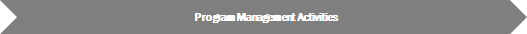 On-track
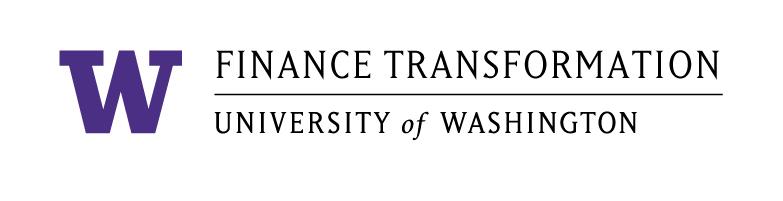